Опис тюльпана
презентацію підготувала
вчитель початкових класів спеціалізованої школи №211
міста Києва
Чернецька М.В.
Які різні тюльпани
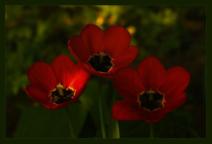 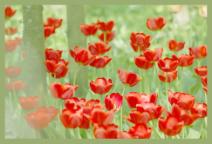 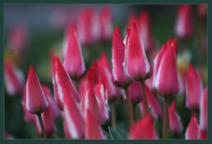 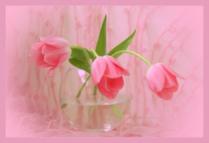 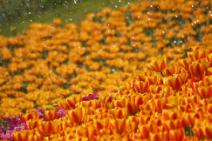 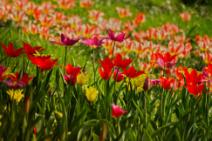 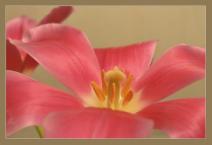 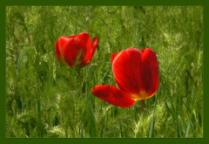 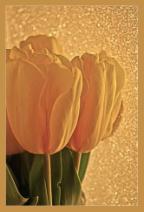 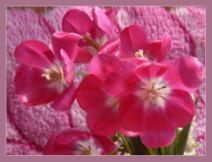 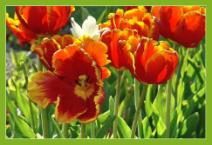 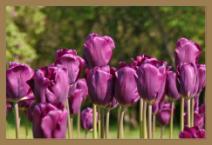 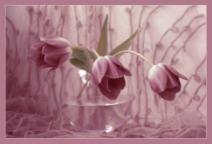 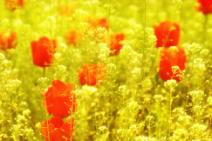 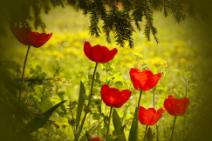 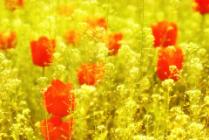 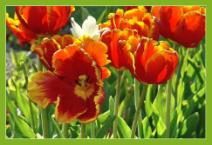 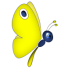 В садочку квітка завжди сміється:
Якщо на неї дощик проллється,
Як з неї метелик росу пригубить,
Коли вітерець пелюстки голубить.
Квітка славна, росте красивою ...
Добре  квітці милуватись росинкою.
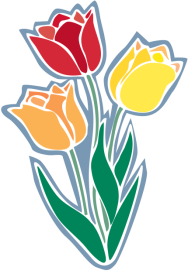 План
1. Яка ця рослина?
2. Де вона любить рости?
3. Які в неї стебло, листки, квіти?
4. Чим подобається тобі ця
                                                  квітка?
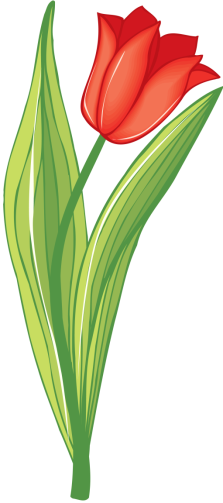 Довідка: 
стебло – пряме, соковите, … 
листки – подовжені, зелені, сизуваті, …  
квітка з шести пелюсточок, 
з гладкими або хвилястими краями.